Lake Forest Park
Water District
Good Water, Naturally!
Education Module
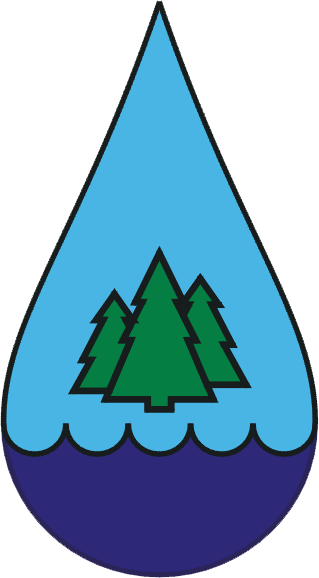 #3 – What is an Aquifer?
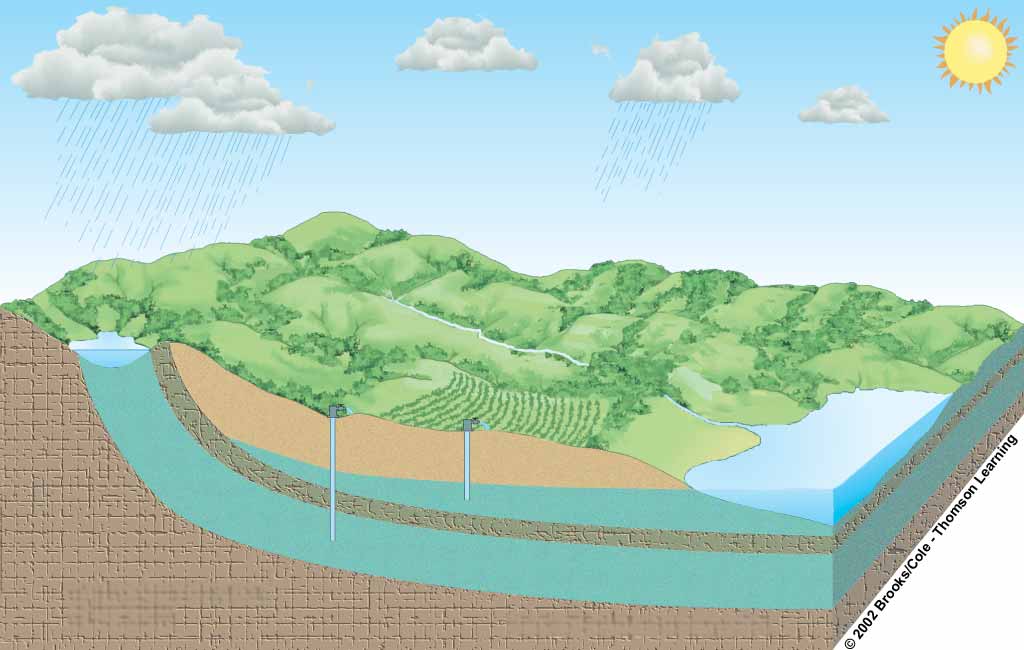 Where does the Water of Aquifers Come From?
Flowing
artesian well
Unconfined Aquifer Recharge Area
Precipitation
Evaporation and transpiration
Well requiring a pump
Evaporation
Confined
Recharge Area
Runoff
Aquifer
Stream
Infiltration
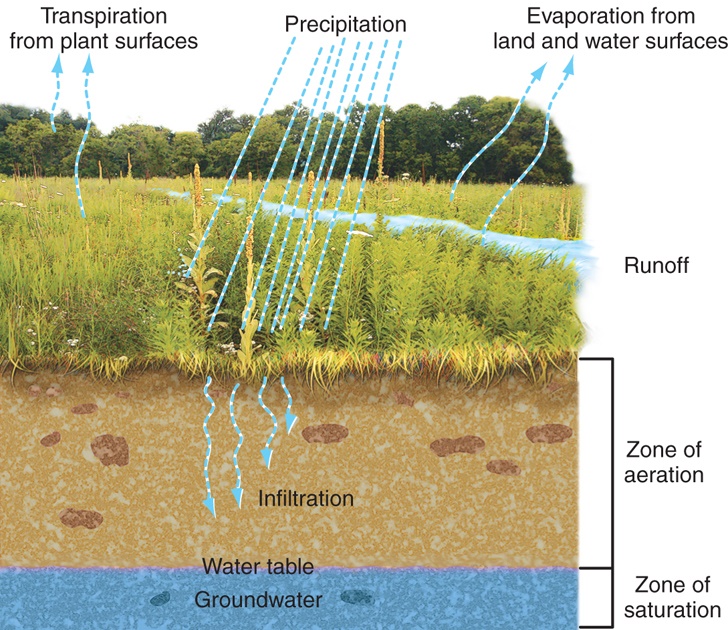 Water table
Lake
Infiltration
Unconfined aquifer
Confined aquifer
Less permeable material
such as clay
Confining permeable rock layer
Different Soils have different flow rates
Sand
Rock